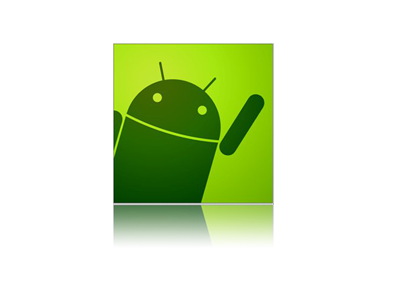 1
Mobile Software Development for Android - I397
TTU IT College, Andres Käver, 2018-2019
Email: akaver@itcollege.ee
Web: http://enos.itcollege.ee/~akaver/Android
Skype: akaver
2
Layout fundamentals
Basic layout
Linear
Relative
Frame
Table
Basic attributes
Size
Margin vs padding
Gravity
3
Layout
Defines declaritively visual structure for app
Takes into consideration screen properties
size
pixel density
System calculates sizes and position for all UI elements
4
Layout
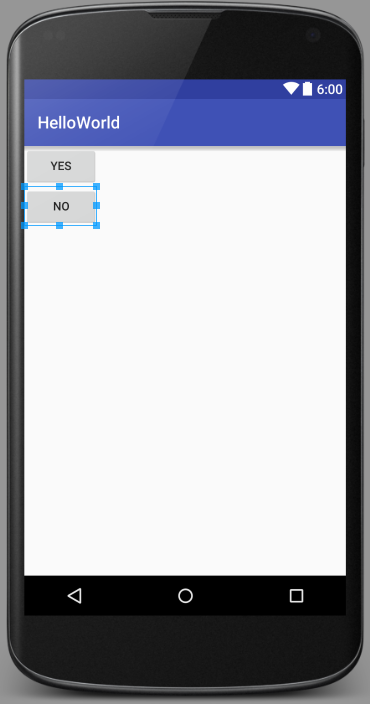 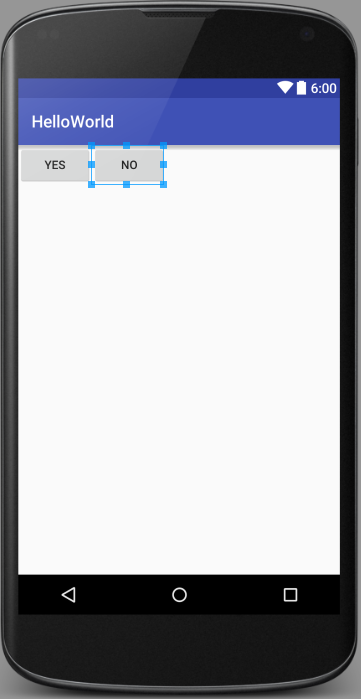 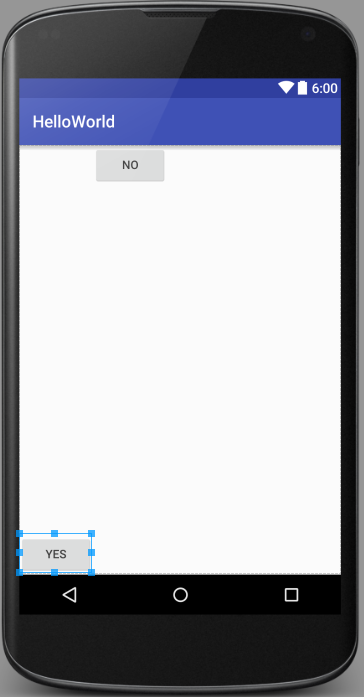 5
Layout - LinearLayout
Arranges its children in single direction
Orientation=“horizontal”
Orientation=“vertical”
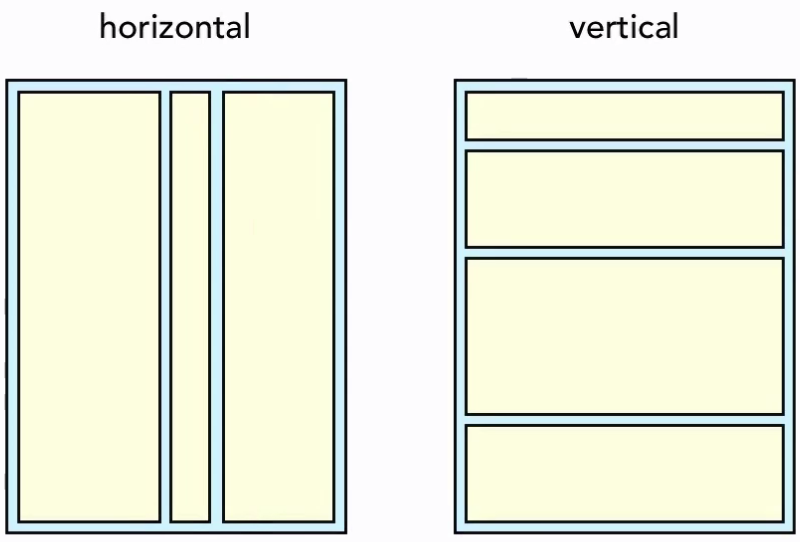 <?xml version="1.0" encoding="utf-8"?><LinearLayout 
    xmlns:android="http://schemas.android.com/apk/res/android"    android:orientation="horizontal" 
    android:layout_width="match_parent"    android:layout_height="match_parent">…ui elements…</LinearLayout>
6
Layout - RelativeLayout
Elements are arranged relative to
Parent UI element
Sibling UI element
<?xml version="1.0" encoding="utf-8"?><RelativeLayout xmlns:android="http://schemas.android.com/apk/res/android"    android:layout_width="match_parent" android:layout_height="match_parent">    <EditText        android:layout_width="wrap_content"        android:layout_height="200px"        android:inputType="textMultiLine"        android:ems="10"        android:id="@+id/editText2"        android:layout_alignParentTop="true"        android:layout_alignParentStart="true"        android:layout_alignParentEnd="true" />    <Button        android:layout_width="wrap_content"        android:layout_height="wrap_content"        android:text="New Button"        android:id="@+id/button4"        android:layout_below="@+id/editText2"        android:layout_alignParentEnd="true" />    <Button        android:layout_width="wrap_content"        android:layout_height="wrap_content"        android:text="New Button"        android:id="@+id/button5"        android:layout_alignBottom="@+id/button4"        android:layout_toStartOf="@+id/button4" /></RelativeLayout>
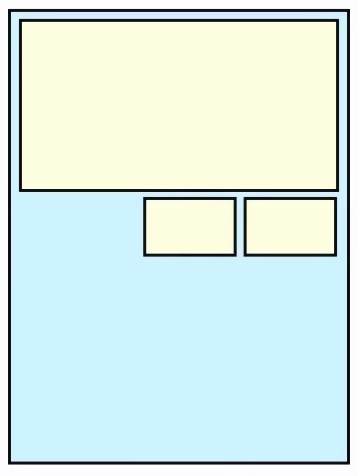 7
Layout - FrameLayout
Allows to put child views on top of each other
Specify order
Layout gravity for positioning
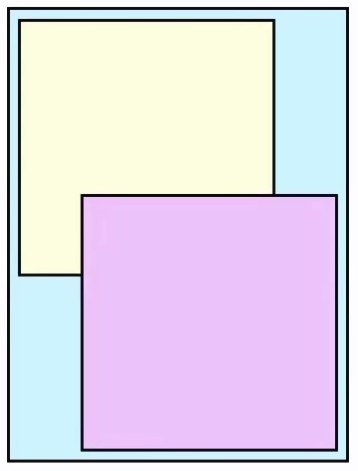 8
Layout - TableLayout
Rows and Columns
Like Linear vertical nesting Linear horizontal
Columns are aligned (by the widest in all the rows)
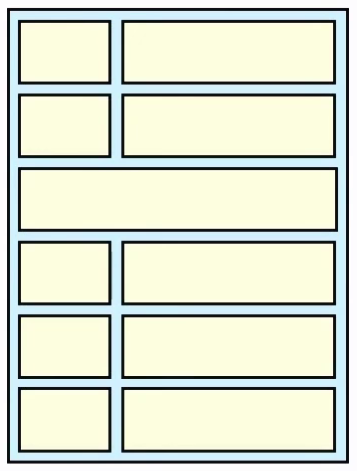 9
Basic attributes
Used across all layouts
Size
Margin vs padding
Gravity
10
Size
Match_parent
Wrap_content
Use background tint for visual cues

Xxxdp
Density-independent pixel
px = dp * density
density = bucket(dpi/160)
<?xml version="1.0" encoding="utf-8"?><LinearLayout xmlns:android="http://schemas.android.com/apk/res/android"    android:orientation="vertical"     android:layout_width="match_parent"    android:layout_height="match_parent">    <TextView        android:layout_width="match_parent"        android:layout_height="wrap_content"        android:text="New Text"        android:id="@+id/textView2" /></LinearLayout>
android:background="#ff0000"
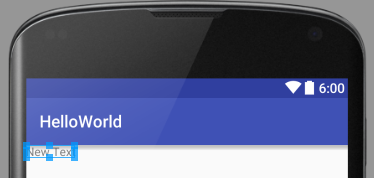 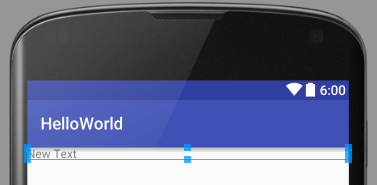 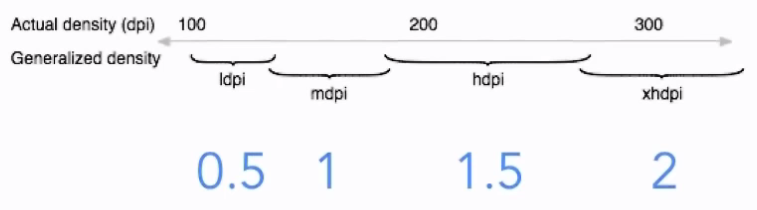 11
Size - dp
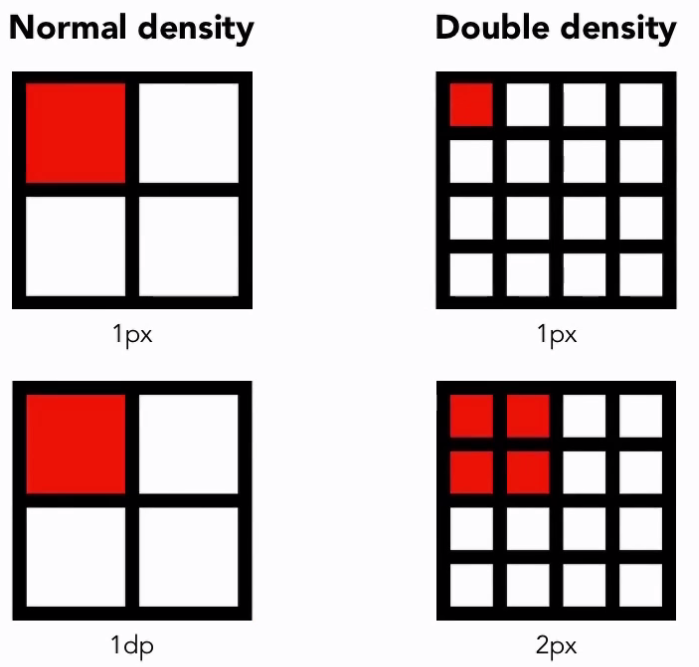 12
Margin vs padding
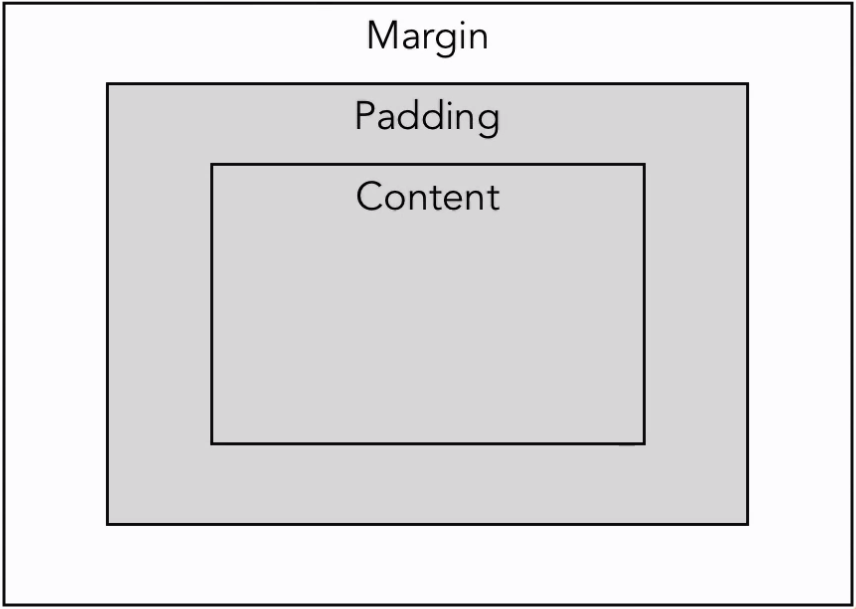 13
Margin vs padding
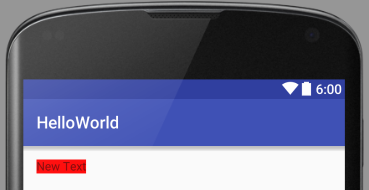 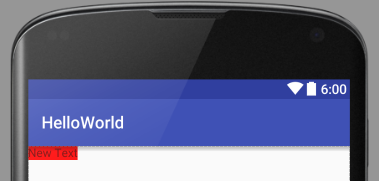 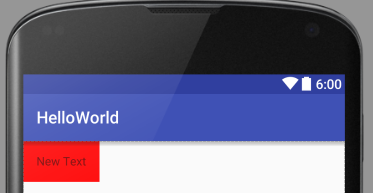 No margin
android:padding
android:layout_margin
layout_xxx prefix – deals with data from outside the view
padding – inside the view
14
Gravity
Android:layout_gravity
Position of the view, regarding its parent
Android:gravity
Position of the content inside the view
15
Gravity
<?xml version="1.0" encoding="utf-8"?><LinearLayout xmlns:android="http://schemas.android.com/apk/res/android"    android:orientation="vertical"    android:layout_width="match_parent"    android:layout_height="match_parent">    <TextView        android:layout_width="160dp"        android:layout_height="160dp"        android:gravity="center_horizontal"        android:background="#ff0000"        android:text="New Text"        android:id="@+id/textView2" /></LinearLayout>
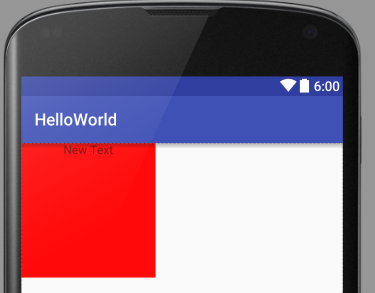 <?xml version="1.0" encoding="utf-8"?><LinearLayout xmlns:android="http://schemas.android.com/apk/res/android"    android:orientation="vertical"    android:layout_width="match_parent"    android:layout_height="match_parent">    <TextView        android:layout_width="160dp"        android:layout_height="160dp"        android:layout_gravity="center_horizontal"        android:background="#ff0000"        android:text="New Text"        android:id="@+id/textView2" /></LinearLayout>
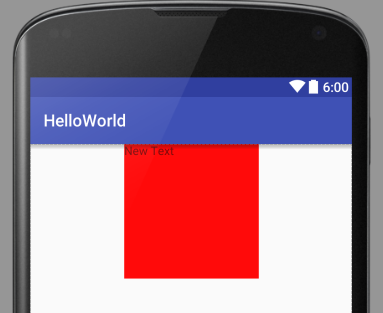 16
Gravity
Can be mixed and combined
<?xml version="1.0" encoding="utf-8"?><LinearLayout xmlns:android="http://schemas.android.com/apk/res/android"    android:orientation="vertical"    android:layout_width="match_parent"    android:layout_height="match_parent">    <TextView        android:layout_width="160dp"        android:layout_height="160dp"        android:gravity="center_horizontal|bottom"        android:layout_gravity="right"        android:background="#ff0000"        android:text="New Text"        android:id="@+id/textView2" /></LinearLayout>
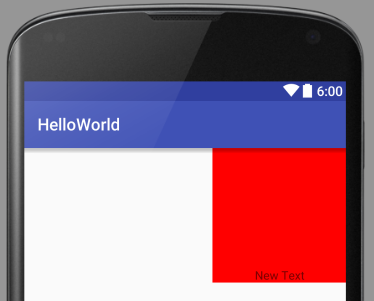 17
LinearLayout
What is LinearLayout?
Gravity
Weight
Nested layout
18
LinearLayout
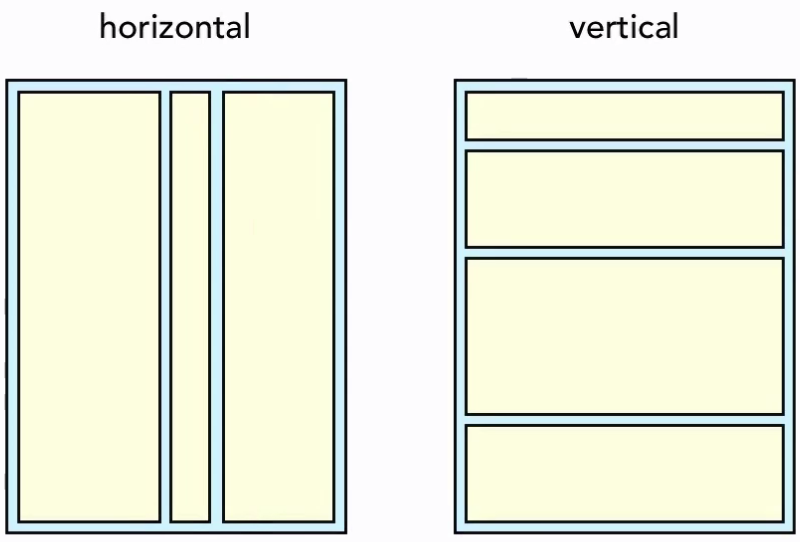 19
LinearLayout - Gravity
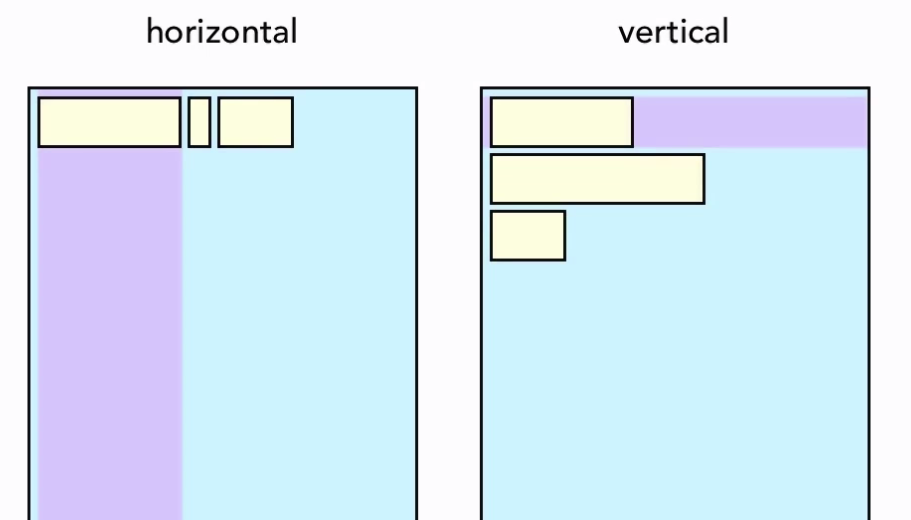 20
LinearLayout - Gravity
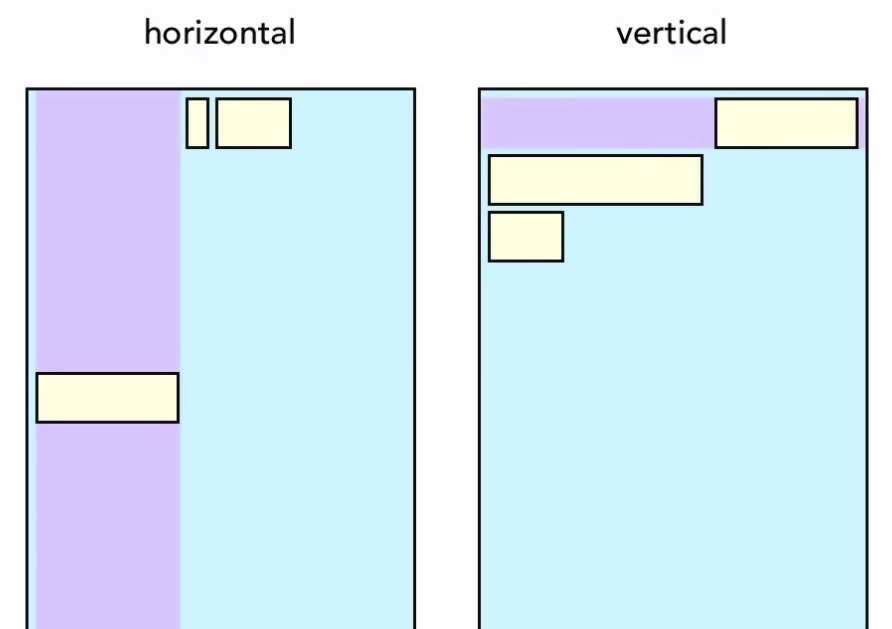 21
LinearLayout - Weight
Additional way to specify dimensions (match_parent, wrap_content, xxxdp)
Adds weights together
Width is based on ratios (1+1=2 => ½ and ½)
Can be mixed every way
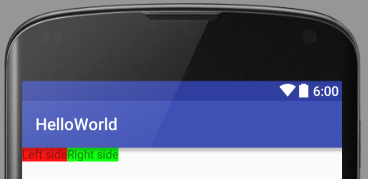 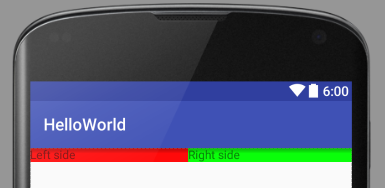 22
LinearLayout - weightSum
<?xml version="1.0" encoding="utf-8"?><LinearLayout xmlns:android="http://schemas.android.com/apk/res/android"    android:orientation="horizontal"    android:layout_width="match_parent"    android:layout_height="match_parent"    android:gravity="center_horizontal"    android:weightSum="4">    <TextView        android:layout_width="0dp"        android:layout_weight="1"        android:layout_height="wrap_content"        android:background="#ff0000"        android:text="Left side"        android:id="@+id/textView2" />    <TextView        android:layout_width="0dp"        android:layout_weight="1"        android:layout_height="wrap_content"        android:background="#00ff00"        android:text="Right side"        android:id="@+id/textView3" /></LinearLayout
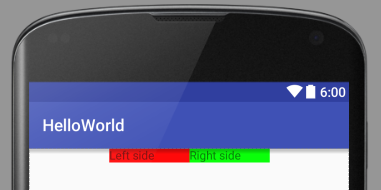 23
LinearLayout - nested
<?xml version="1.0" encoding="utf-8"?><LinearLayout xmlns:android="http://schemas.android.com/apk/res/android"    android:orientation="vertical"    android:layout_width="match_parent"    android:layout_height="match_parent">  <EditText        android:layout_width="match_parent"        android:layout_height="wrap_content"        android:id="@+id/editText3" />    <LinearLayout        android:orientation="horizontal"        android:layout_width="match_parent"        android:layout_height="wrap_content"        android:gravity="right">        <Button            android:layout_width="wrap_content"            android:layout_height="wrap_content"            android:text="Cancel"            android:id="@+id/button6"/>        <Button            android:layout_width="wrap_content"            android:layout_height="wrap_content"            android:text="OK"            android:id="@+id/button7" />    </LinearLayout></LinearLayout>
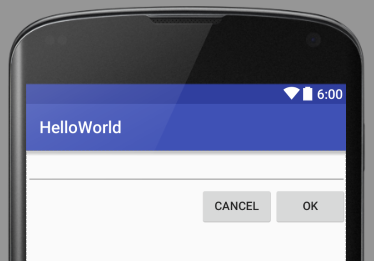 24
RelativeLayout
What it is?
Relative Positioning
Relative Alignement
Missing Views
25
RelativeLayout
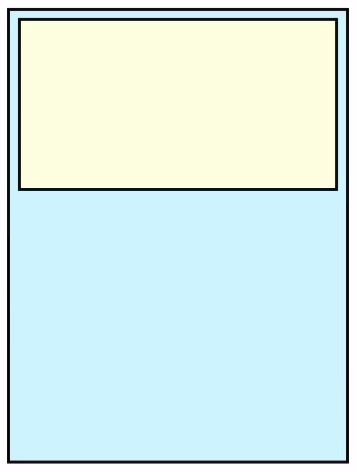 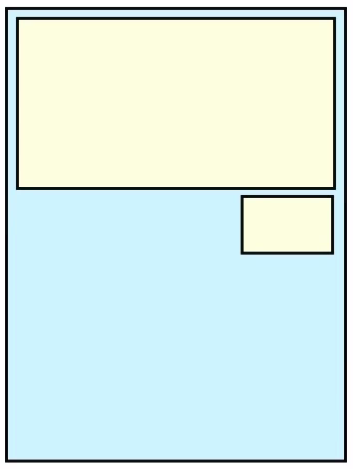 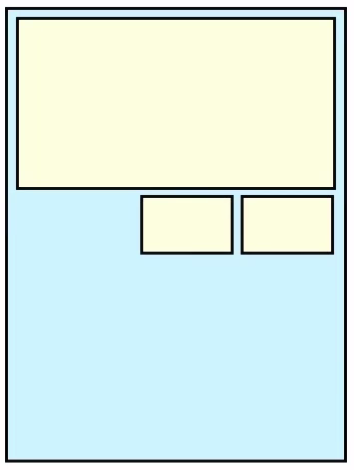 26
RelativeLayout
Relative
Position
Alignment
To
Parent
Sibling
27
RelativeLayout - attributes
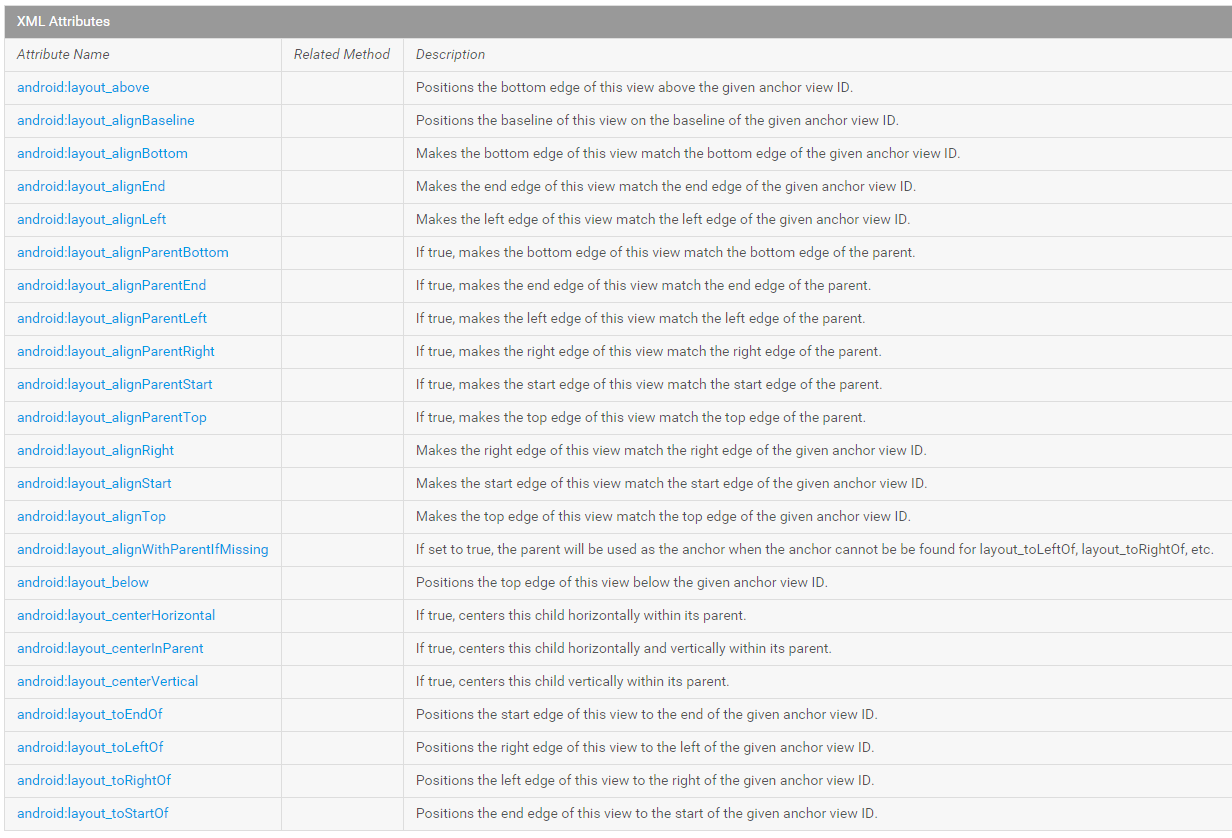 28
RelativeLayout
Uses default parameters
Top
Left
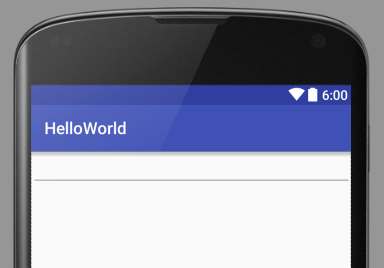 <?xml version="1.0" encoding="utf-8"?><RelativeLayout xmlns:android="http://schemas.android.com/apk/res/android"    android:layout_width="match_parent"    android:layout_height="match_parent">    <EditText        android:id="@+id/editText2"        android:layout_width="match_parent"        android:layout_height="wrap_content"        android:inputType="textMultiLine" /></RelativeLayout>
29
RelativeLayout
No positions given
Views are on top of each other
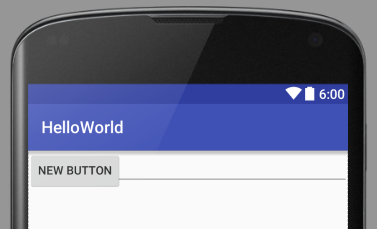 <?xml version="1.0" encoding="utf-8"?><RelativeLayout xmlns:android="http://schemas.android.com/apk/res/android"    android:layout_width="match_parent"    android:layout_height="match_parent">    <EditText        android:id="@+id/editText2"        android:layout_width="match_parent"        android:layout_height="wrap_content"        android:inputType="textMultiLine" />    <Button        android:id="@+id/button4"        android:layout_width="wrap_content"        android:layout_height="wrap_content"        android:text="New Button" /></RelativeLayout>
30
RelativeLayout
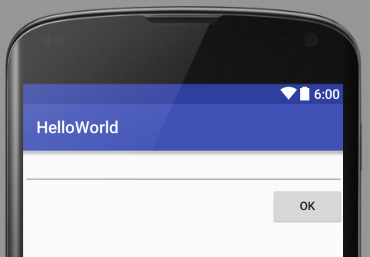 <?xml version="1.0" encoding="utf-8"?><RelativeLayout xmlns:android="http://schemas.android.com/apk/res/android"    android:layout_width="match_parent"    android:layout_height="match_parent">    <EditText        android:id="@+id/editTextGreeting"        android:layout_width="match_parent"        android:layout_height="wrap_content"        android:inputType="textMultiLine" />    <Button        android:id="@+id/buttonOk"        android:layout_width="wrap_content"        android:layout_height="wrap_content"        android:layout_below="@id/editTextGreeting"        android:layout_alignParentRight="true"        android:text="OK" /></RelativeLayout>
31
RelativeLayout
<?xml version="1.0" encoding="utf-8"?><RelativeLayout xmlns:android="http://schemas.android.com/apk/res/android"    android:layout_width="match_parent"    android:layout_height="match_parent">    <EditText        android:id="@+id/editTextGreeting"        android:layout_width="match_parent"        android:layout_height="wrap_content"        android:inputType="textMultiLine" />    <Button        android:id="@+id/buttonOk"        android:layout_width="wrap_content"        android:layout_height="wrap_content"        android:layout_below="@id/editTextGreeting"        android:layout_alignParentRight="true"        android:text="OK" />    <Button        android:layout_width="wrap_content"        android:layout_height="wrap_content"        android:layout_toLeftOf="@id/buttonOk"        android:text="Cancel"        android:id="@+id/buttonCancel" /></RelativeLayout>
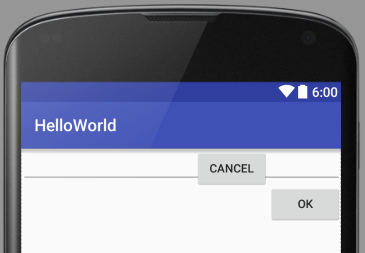 32
RelativeLayout
<?xml version="1.0" encoding="utf-8"?><RelativeLayout xmlns:android="http://schemas.android.com/apk/res/android"    android:layout_width="match_parent"    android:layout_height="match_parent">    <EditText        android:id="@+id/editTextGreeting"        android:layout_width="match_parent"        android:layout_height="wrap_content"        android:inputType="textMultiLine" />    <Button        android:id="@+id/buttonOk"        android:layout_width="wrap_content"        android:layout_height="wrap_content"        android:layout_below="@id/editTextGreeting"        android:layout_alignParentRight="true"        android:text="OK" />    <Button        android:layout_width="wrap_content"        android:layout_height="wrap_content"        android:layout_toLeftOf="@id/buttonOk"        android:layout_below="@id/editTextGreeting"        android:text="Cancel"        android:id="@+id/buttonCancel" /></RelativeLayout>
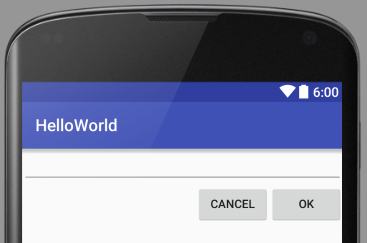 33
RelativeLayout
Relative to sibling
Layout_alignTop
Layout_alignBottom
Layout_alignLeft
Layout_alignRight
Layout_alignBaseline
Relative to sibling
Layout_above
Layout_below
Layout_toLeftOf
Layout_toRightOf
34
RelativeLayout
Relative to parent
Layout_alignParentTop
Layout_alignParentBottom
Layout_alignParentLeft
Layout_alignParentRight
Layout_centerHorizontal
Layout_centerVertical
Layout_centerInParent
35
RelativeLayout – Missing views
Visibility=“invisible”
View is still there, just invisible
Placement of element is not changed
Visibility=“gone”
UI layout changes, view is really not there
Defaults apply (top left)
When changing visibility programmatically
Layout_alignWithParentIfMissing=“true”
36
FrameLayout
Allows to put views on top of each other
Position child wiews with 
layout_gravity
Layout_margin
Usually used for placing images on top of other images
Think of PictureFrame
You can save one view by using on FrameLayout definition
Android:foreground=“@drawable/somepicture”
Control scaling of foreground (default is fill)
Android:foregroundGravity=“top|left”
37
TableLayout
What is TableLayout
Spanning and skipping
Shrinking, stretching and collapsing
38
TableLayout
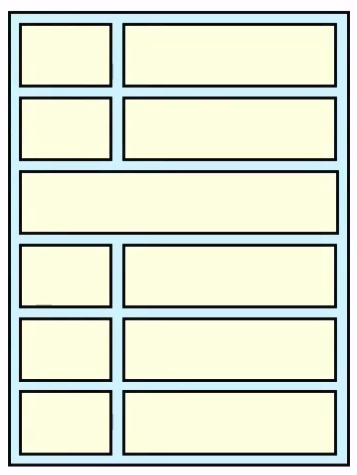 Specialized linear layout
Rows
Columns
TableRow is always 
Layout_width=“match_parent”
Layout_height=“wrap_content”
39
TableLayout
<?xml version="1.0" encoding="utf-8"?><TableLayout xmlns:android="http://schemas.android.com/apk/res/android"    android:layout_width="match_parent"    android:layout_height="match_parent">    <TableRow>        <TextView            android:background="#ff0000"            android:text="First" />        <TextView            android:background="#00ff00"            android:text="Second long" />        <TextView            android:background="#0000ff"            android:text="Third0" />    </TableRow>    <TableRow>        <TextView            android:background="#ff0000"            android:text="First long" />        <TextView            android:background="#00ff00"            android:text="Second" />        <TextView            android:background="#0000ff"            android:text="Third" />    </TableRow></TableLayout>
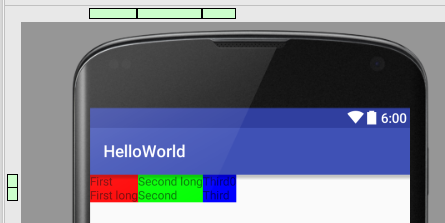 40
TableLayout – skipping
<?xml version="1.0" encoding="utf-8"?><TableLayout xmlns:android="http://schemas.android.com/apk/res/android"    android:layout_width="match_parent"    android:layout_height="match_parent">    <TableRow>        <TextView            android:background="#ffff00"            android:text="Very long title"            android:layout_column="1"/>    </TableRow>    <TableRow>        <TextView            android:background="#ff0000"            android:text="First" />        <TextView            android:background="#00ff00"            android:text="Second long" />        <TextView            android:background="#0000ff"            android:text="Third0" />    </TableRow>    <TableRow>        <TextView            android:background="#ff0000"            android:text="First long" />        <TextView            android:background="#00ff00"            android:text="Second" />        <TextView            android:background="#0000ff"            android:text="Third" />    </TableRow></TableLayout>
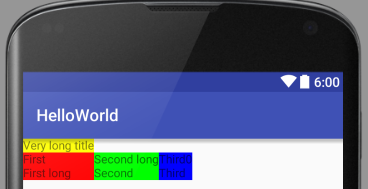 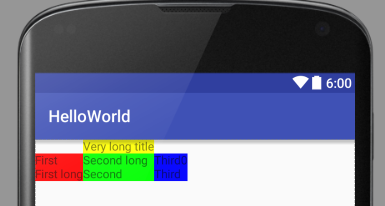 41
TableLayout – spanning
<?xml version="1.0" encoding="utf-8"?><TableLayout xmlns:android="http://schemas.android.com/apk/res/android"    android:layout_width="match_parent"    android:layout_height="match_parent">    <TableRow>        <TextView            android:background="#ffff00"            android:text="Very long title"            android:layout_column="1"            android:layout_span="2"/>    </TableRow>    <TableRow>        <TextView            android:background="#ff0000"            android:text="First" />        <TextView            android:background="#00ff00"            android:text="Second long" />        <TextView            android:background="#0000ff"            android:text="Third0" />    </TableRow>    <TableRow>        <TextView            android:background="#ff0000"            android:text="First long" />        <TextView            android:background="#00ff00"            android:text="Second" />        <TextView            android:background="#0000ff"            android:text="Third" />    </TableRow></TableLayout>
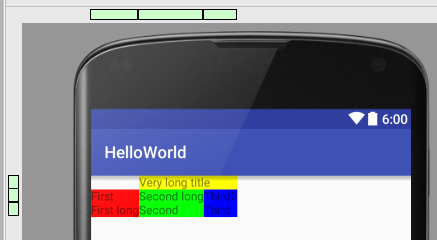 42
TableLayout – shrinking, stretching, collapsing
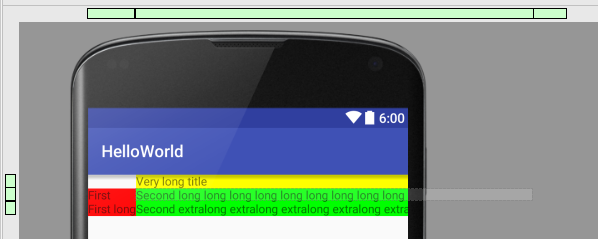 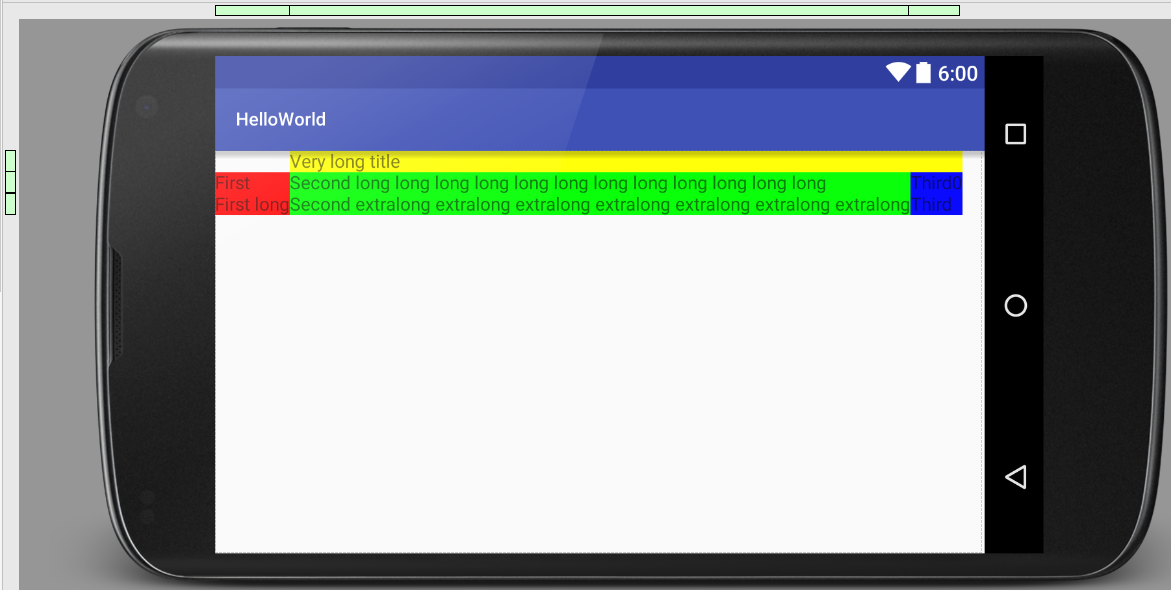 43
TableLayout – shrinking
<?xml version="1.0" encoding="utf-8"?><TableLayout xmlns:android="http://schemas.android.com/apk/res/android"    android:layout_width="fill_parent"    android:layout_height="wrap_content"    android:shrinkColumns="1">    <TableRow>        <TextView            android:layout_column="0"            android:layout_marginLeft="4dp" android:layout_marginRight="4dp"            android:layout_span="3"            android:background="#ffff00"            android:text="Very long title" />    </TableRow>    <TableRow>        <TextView            android:layout_height="match_parent"            android:layout_marginLeft="4dp" android:layout_marginRight="4dp"            android:background="#ff0000"            android:text="First" />        <TextView            android:layout_height="match_parent"            android:layout_marginRight="4dp"            android:background="#00ff00"            android:singleLine="false"            android:text="Second long long long long long long long long long long long end" />        <TextView            android:layout_height="match_parent"            android:layout_marginRight="4dp"            android:background="#0000ff"            android:text="Third0" />    </TableRow></TableLayout>
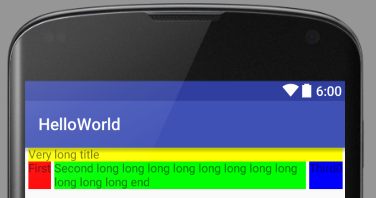 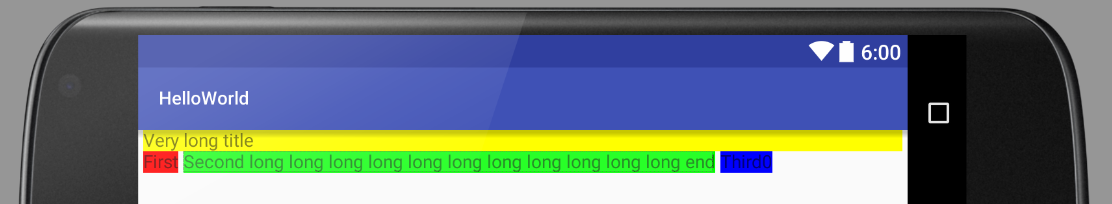 44
TableLayout – stretching
<?xml version="1.0" encoding="utf-8"?><TableLayout xmlns:android="http://schemas.android.com/apk/res/android"    android:layout_width="fill_parent"    android:layout_height="wrap_content"    android:shrinkColumns="1"    android:stretchColumns="*">    <TableRow>        <TextView            android:layout_column="0"            android:layout_marginLeft="4dp" android:layout_marginRight="4dp"            android:layout_span="3"            android:background="#ffff00"            android:text="Very long title" />    </TableRow>    <TableRow>        <TextView            android:layout_height="match_parent"            android:layout_marginLeft="4dp" android:layout_marginRight="4dp"            android:background="#ff0000"            android:text="First" />        <TextView            android:layout_height="match_parent"            android:layout_marginRight="4dp"            android:background="#00ff00"            android:singleLine="false"            android:text="Second long long long long long long long long long long long end" />        <TextView            android:layout_height="match_parent"            android:layout_marginRight="4dp"            android:background="#0000ff"            android:text="Third0" />    </TableRow></TableLayout>
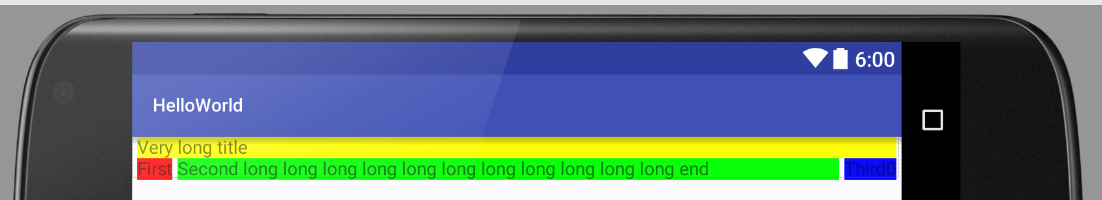 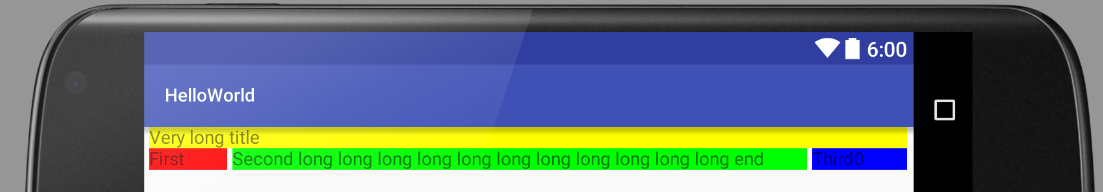 45
TableLayout – collapsing
Android:collapseColumns=“*”
*
0
1,2,4
Same as visibility=“gone”
46
Varia - performance
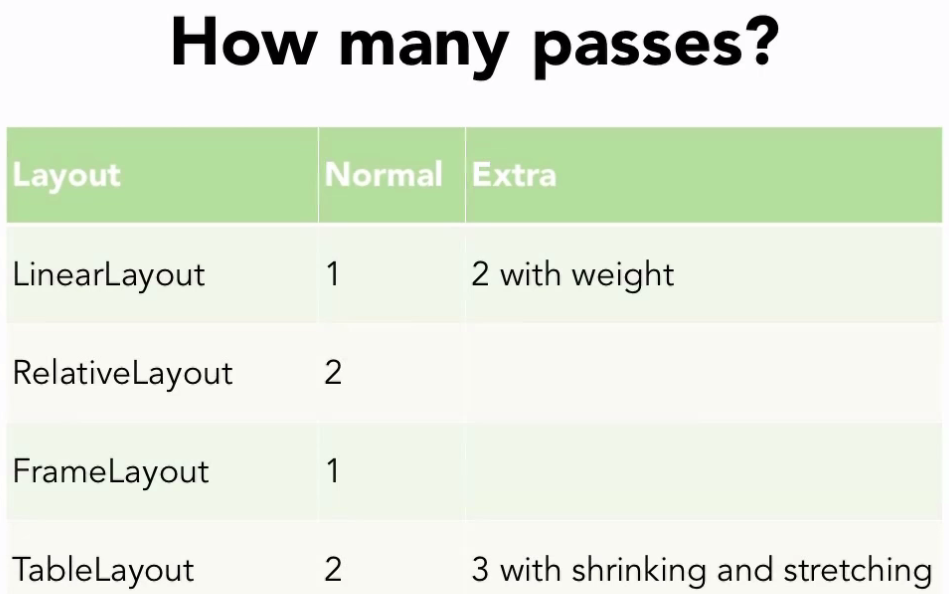 47
Varia – Hierarchy Viewer
ViewServer
Download ViewServer.java from https://github.com/romainguy/ViewServer
Add INTERNET permission
Enable ViewServer in your activity
48
Varia – Hierarchy Viewer
Launch Android Device Monitor
 Window -> Open Perspective… -> Hierarchy View
Select your running app from tree
Click the icon “Load the view hierarchy into the tree view”